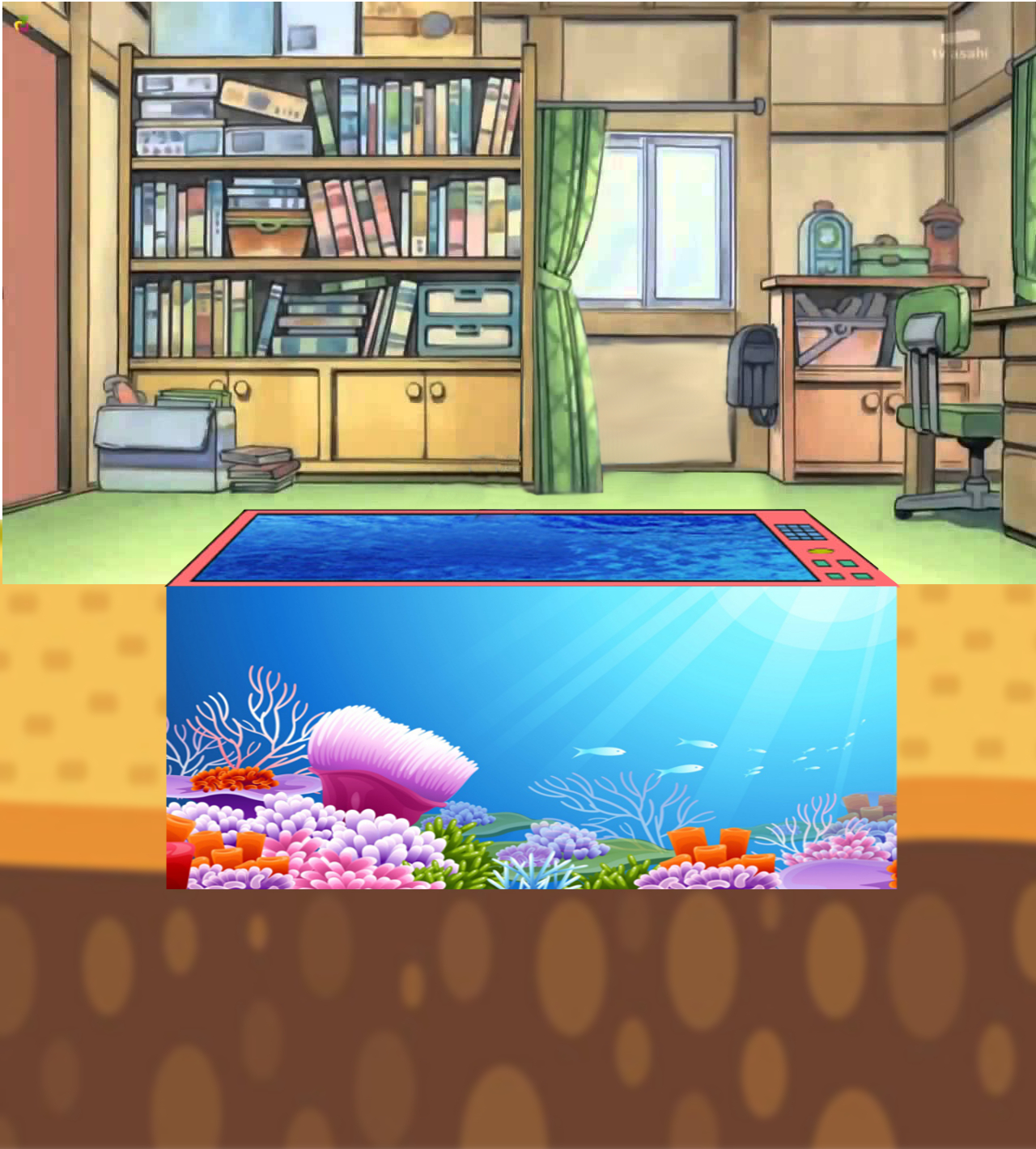 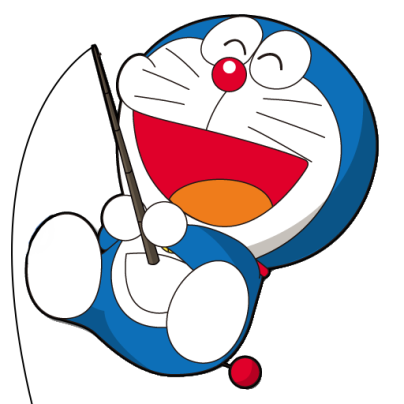 DORAEMON CÂU CÁ
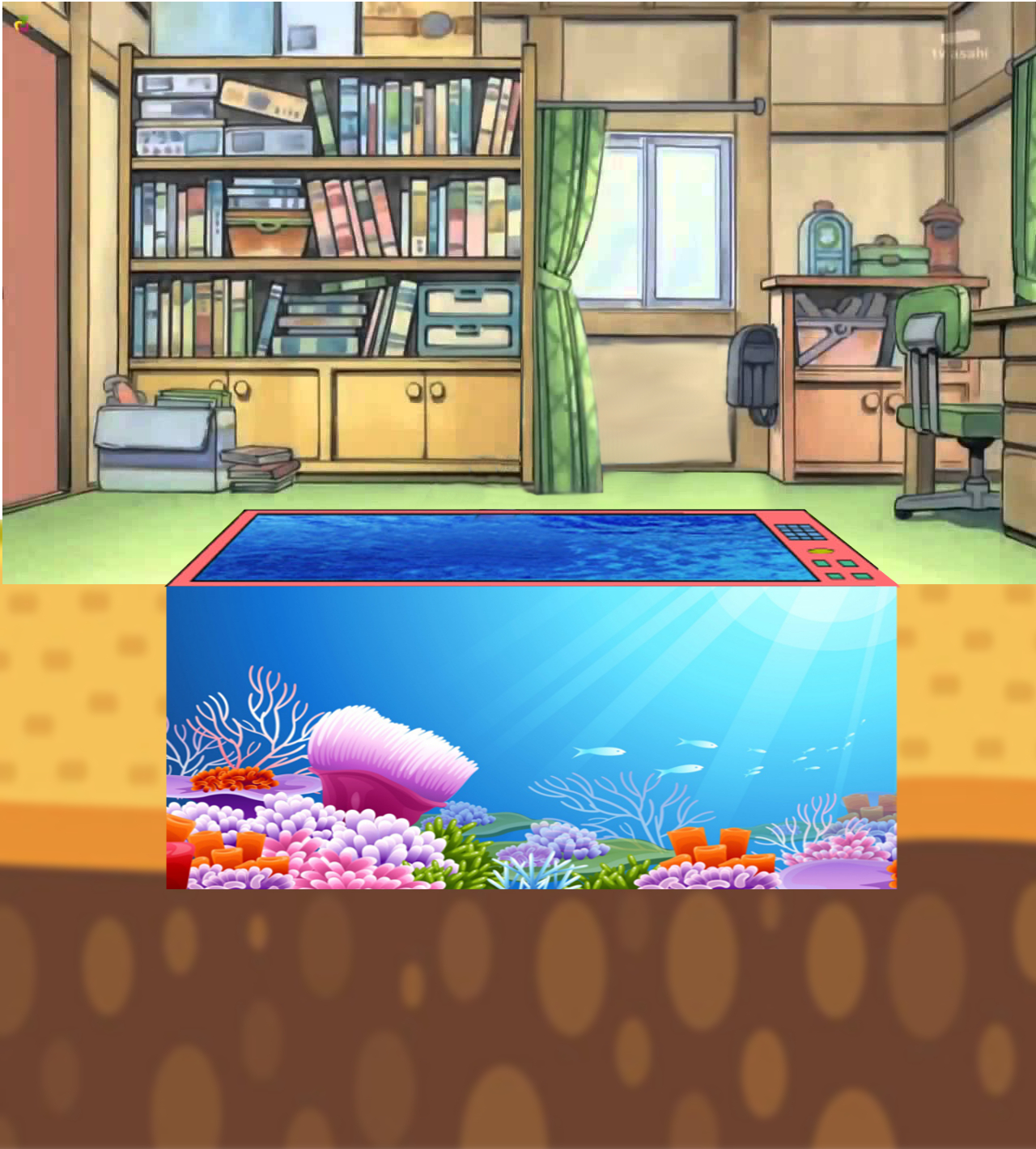 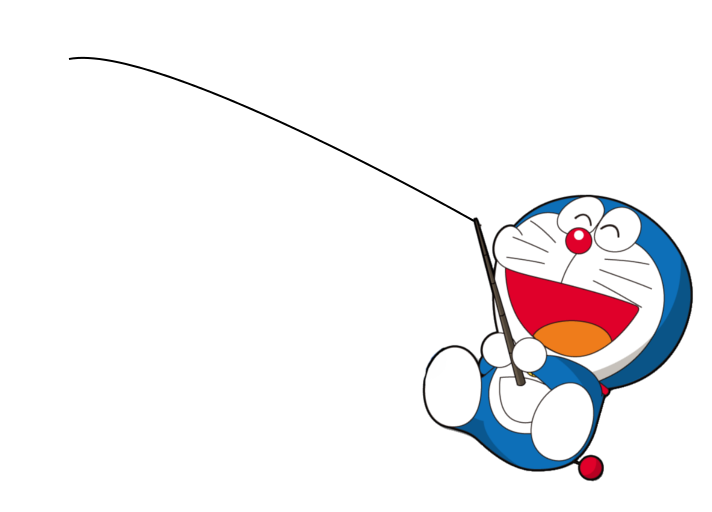 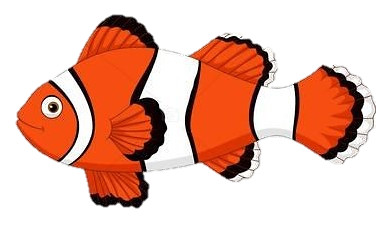 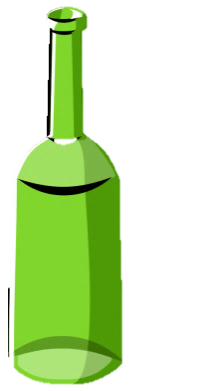 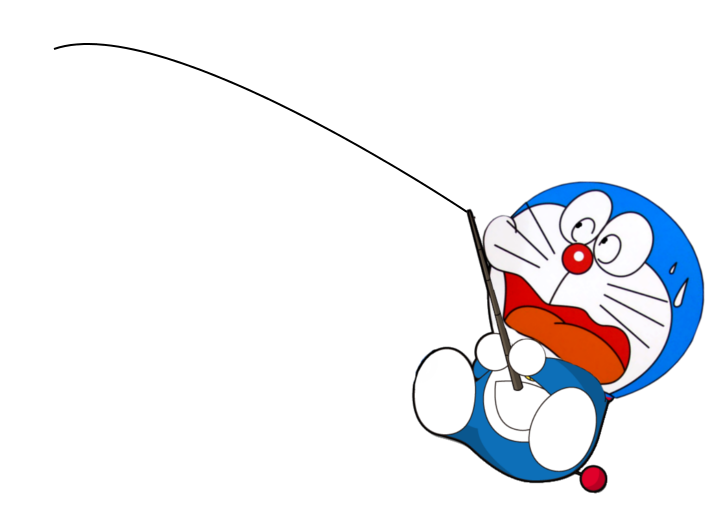 GIỎI QUÁ
Bắt đầu!
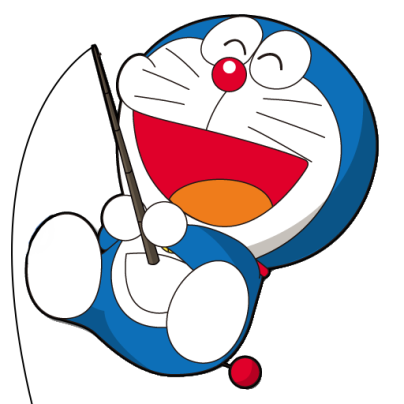 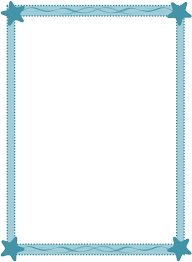 TIẾC QUÁ
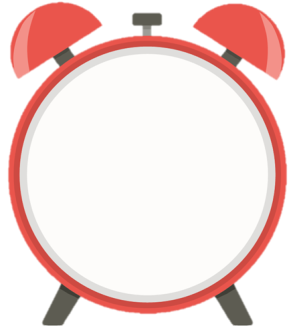 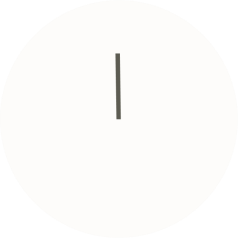 HẾT GIỜ
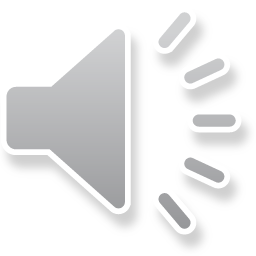 1 chục = ?
C.100
A. 1
B.10
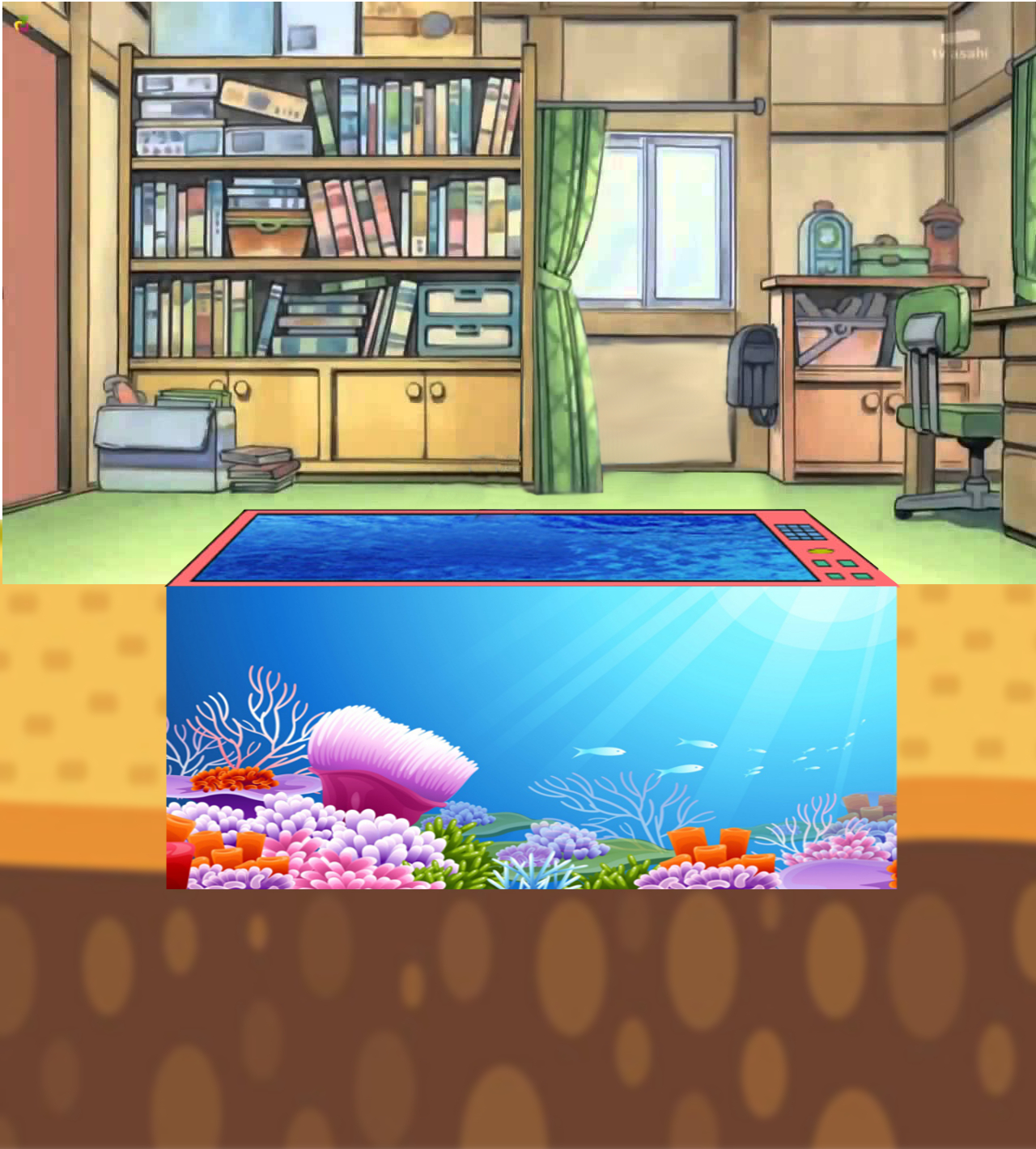 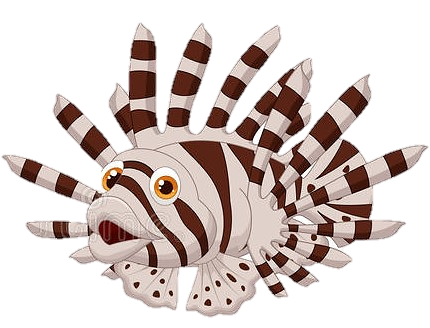 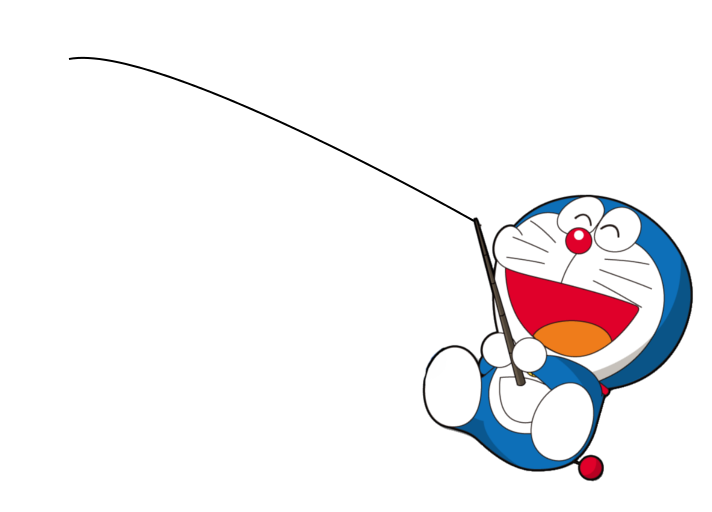 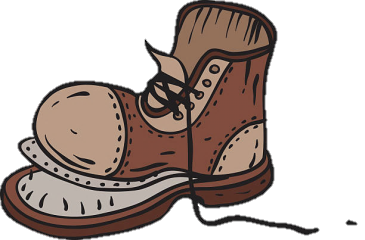 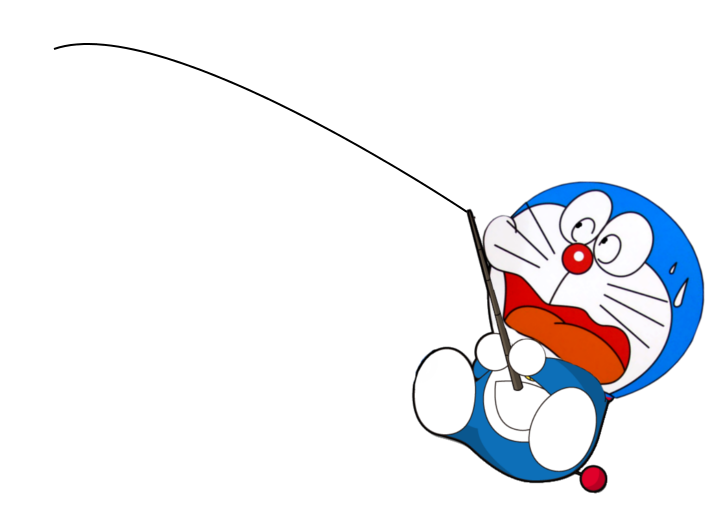 GIỎI QUÁ
Bắt đầu!
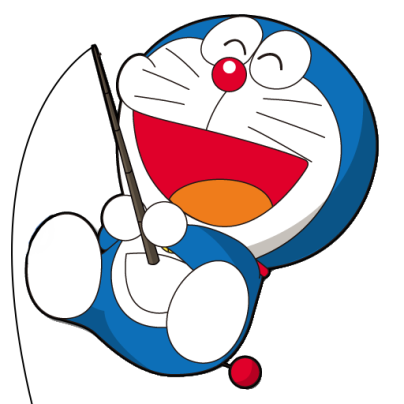 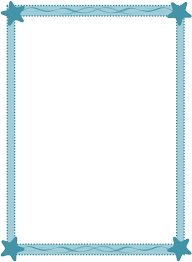 TIẾC QUÁ
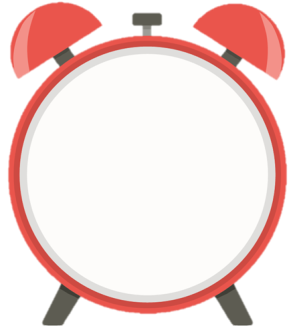 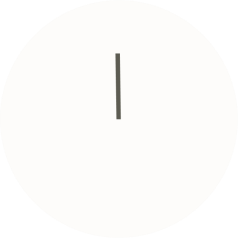 HẾT GIỜ
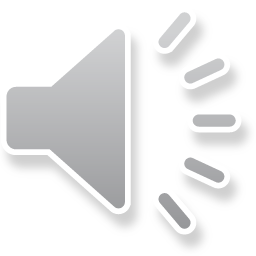 9 chục = ....
A. 90
B. 9
C. 0
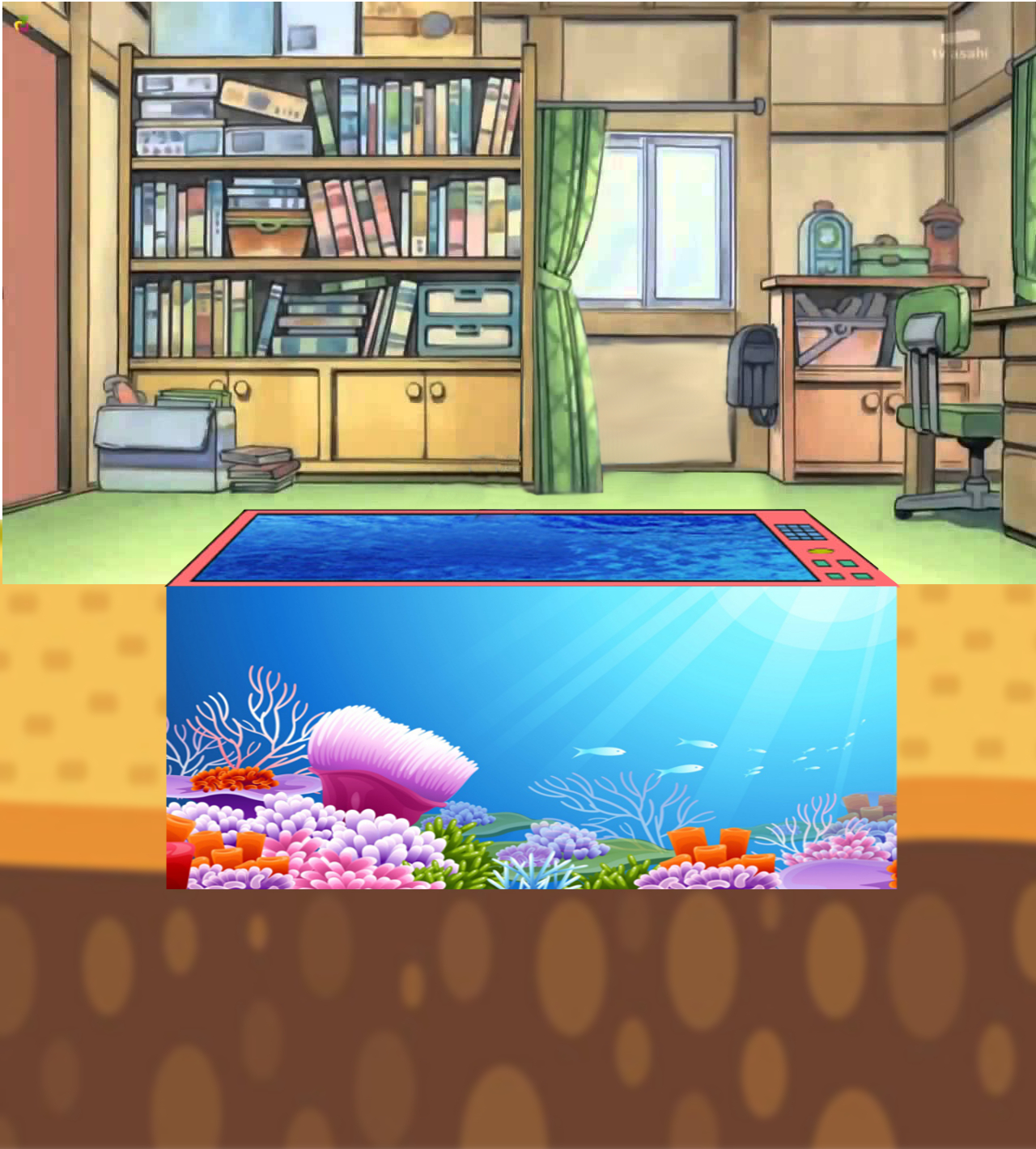 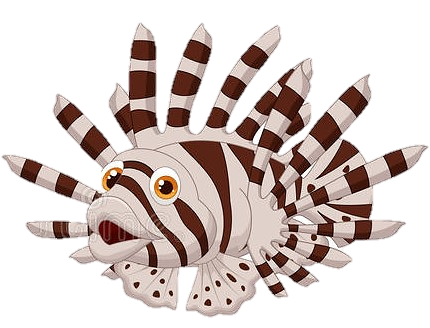 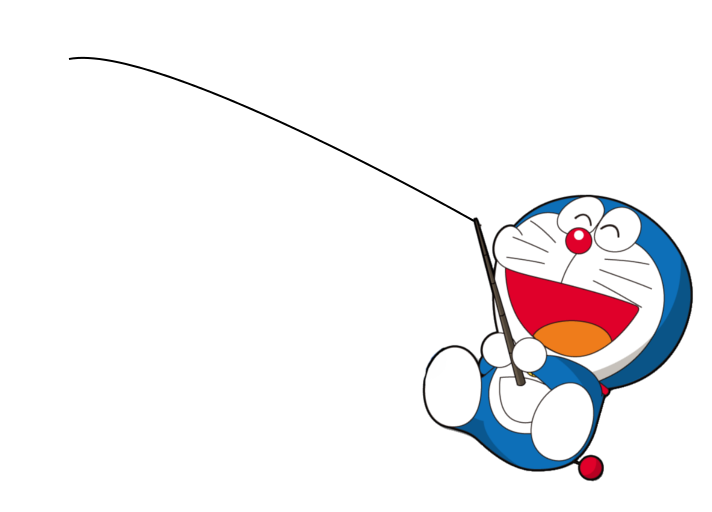 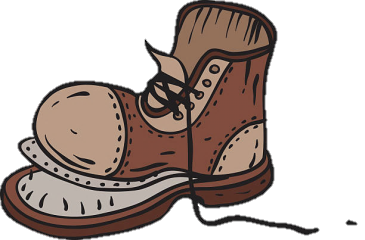 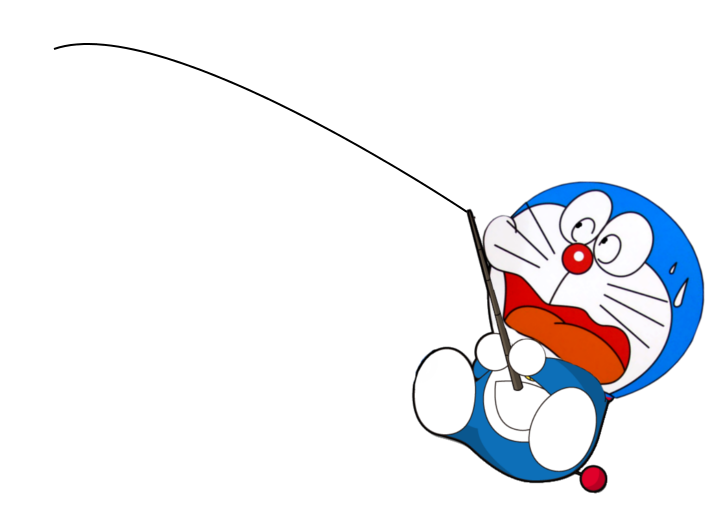 GIỎI QUÁ
Bắt đầu!
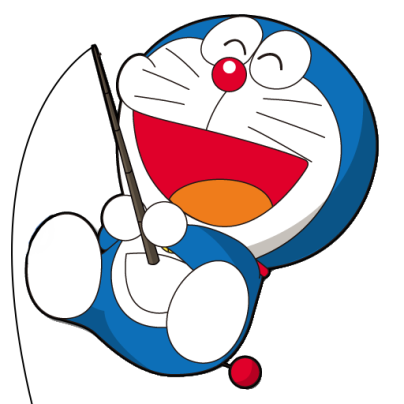 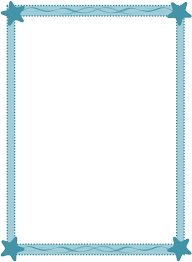 TIẾC QUÁ
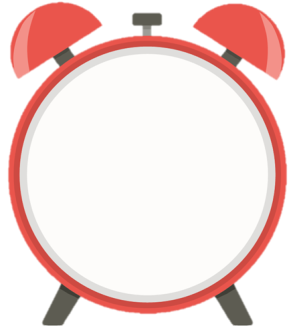 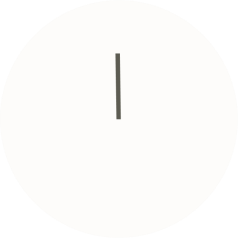 HẾT GIỜ
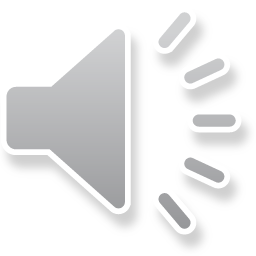 10 chục = ....
A. 100
B. 10
C. 0
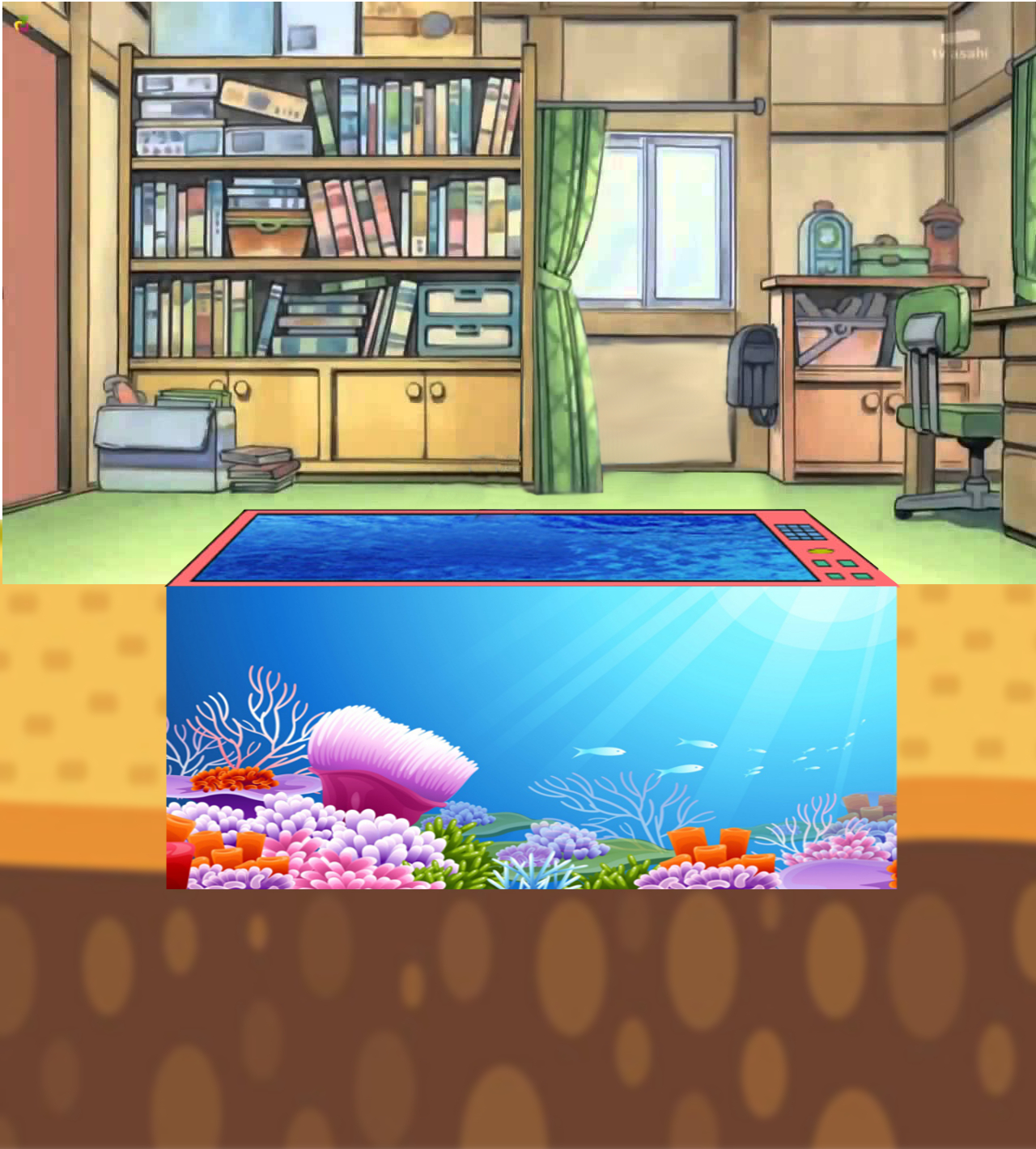 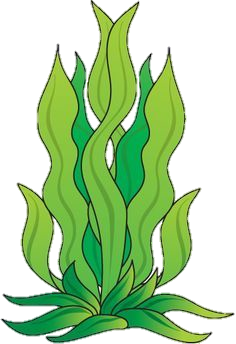 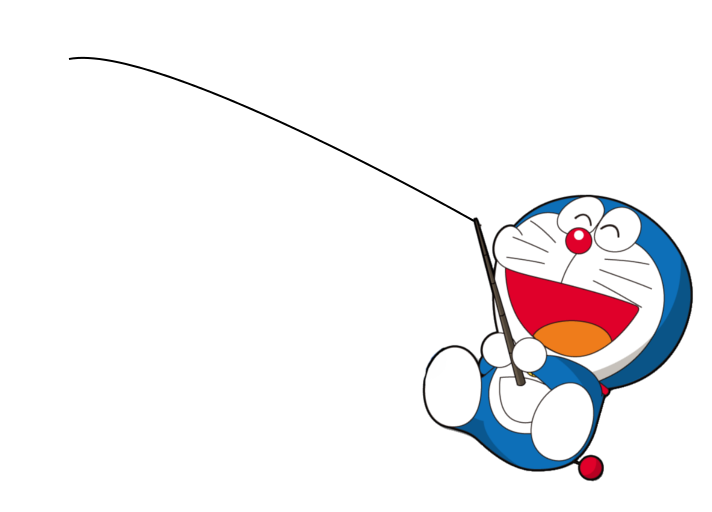 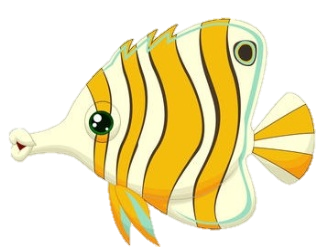 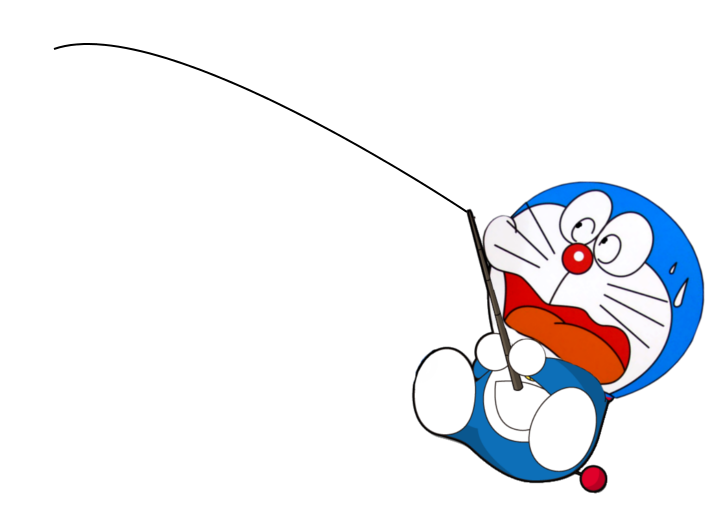 GIỎI QUÁ
Bắt đầu!
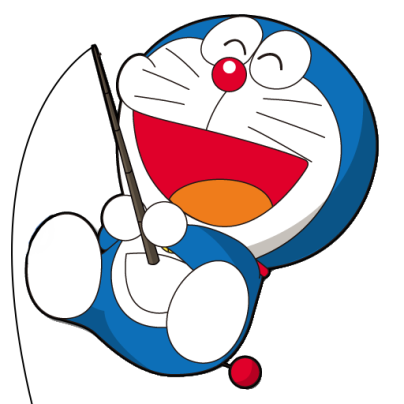 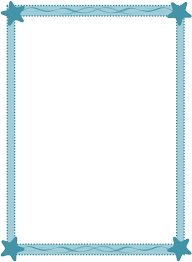 TIẾC QUÁ
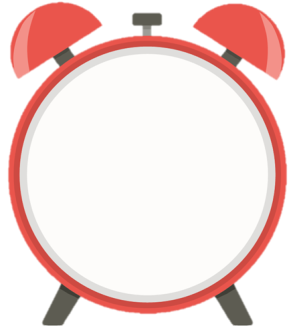 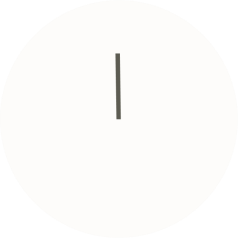 HẾT GIỜ
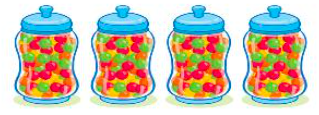 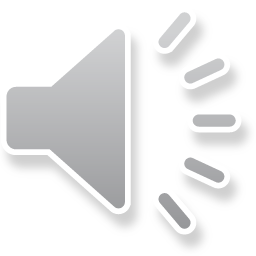 Mỗi lọ có 100 viên kẹo. Có tất cả …. viên kẹo?
A. 40
B. 400
C. 100